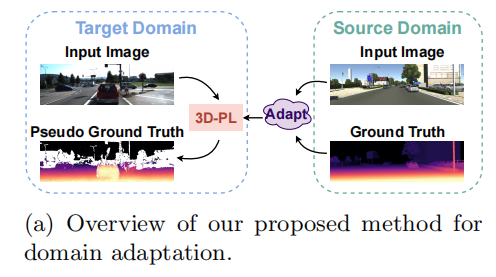 motivation / contribution
-有监督的depth estimation方法需要大量的真实数据
-无监督的方法在有遮挡或模糊时效果不好
-最近使用的合成数据集方法domain adaptation表现不好

-depth estimation是一个regression任务，需要特定的设计来进行pseudo-labels生成。本文提出了一种新的pseudo-labeling方法来进行domain adaptation的depth estimation
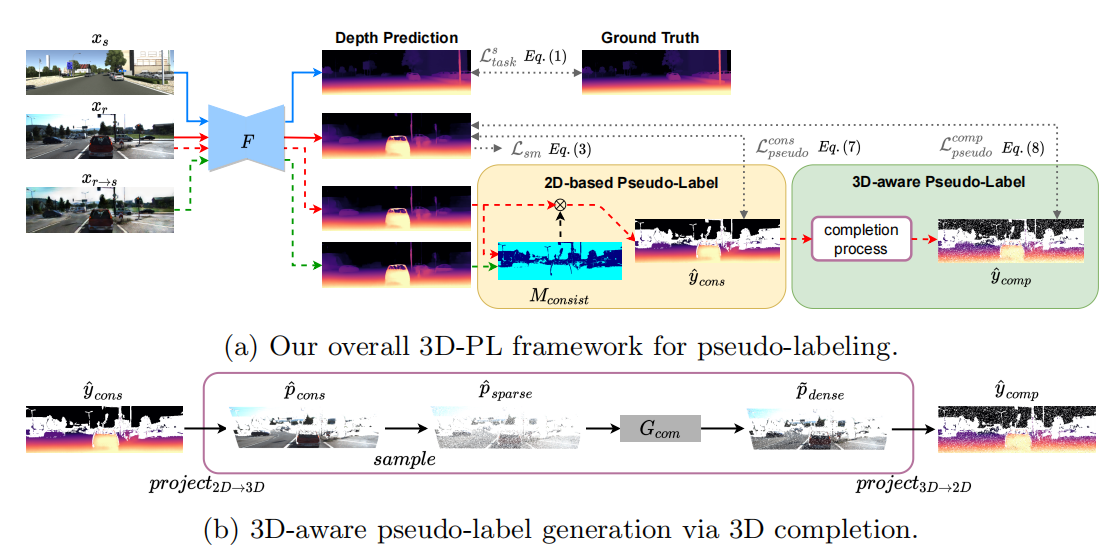 Preliminary Model Objectives
首先用合成数据训练一个初步的深度估计模型F，然后用F来推断真实数据的伪标签进行自我训练：
用synthetic image-depth pairs (xs, ys)和真实的图像xr来描述Preliminary Model Objectives，包括Depth Estimation Loss和Smoothness Loss
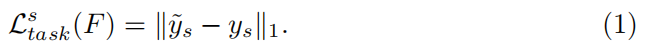 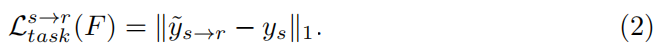 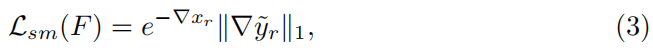 Pseudo-Label Generation —— 2D-based Consistency Label
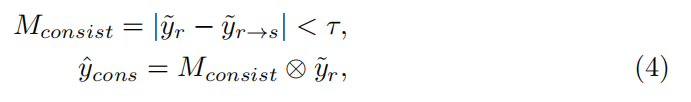 Pseudo-Label Generation —— 3D-aware Completion Label
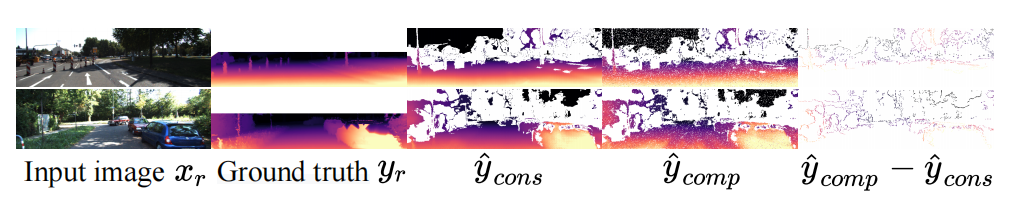 Pseudo-Label Generation —— 3D Completion Model
Pre-train the 3D completion model Gcom using the synthetic ground truth depth ys in advance and keep it fixed during completion process.
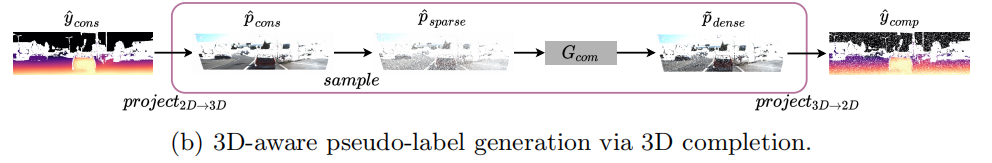 Overall Training Pipeline and Objectives
第一阶段是训练一个初步的深度模型F
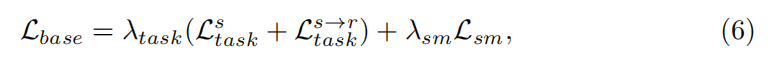 第二阶段是通过这个初步模型应用pseudo-labeling techniques
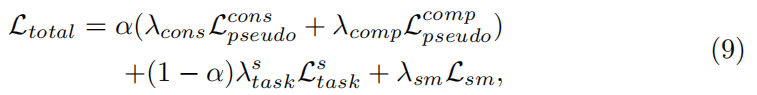 Stereo Setting ：进一步将[56]中的 geometry consistency loss Ltgc纳入到所提出的方法中：
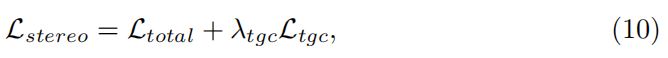 56. Zhao, S., Fu, H., Gong, M., Tao, D.: Geometry-aware symmetric domain adaptation for monocular depth estimation. In: IEEE Conference on Computer Vision and Pattern Recognition (CVPR) (2019)
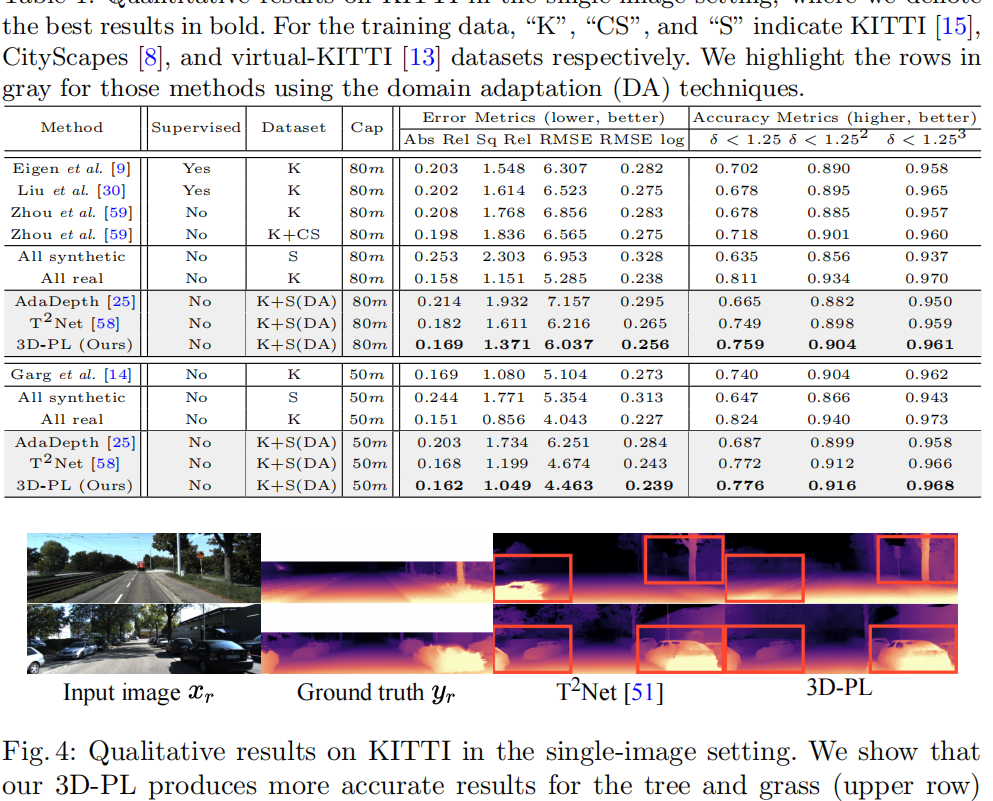 Experimental Results
adopt Virtual KITTI (vKITTI) and real KITTI as source and target datasets respectively
Experimental Results
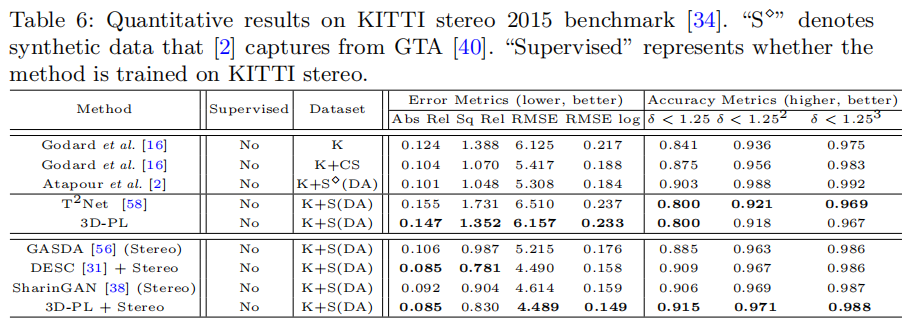 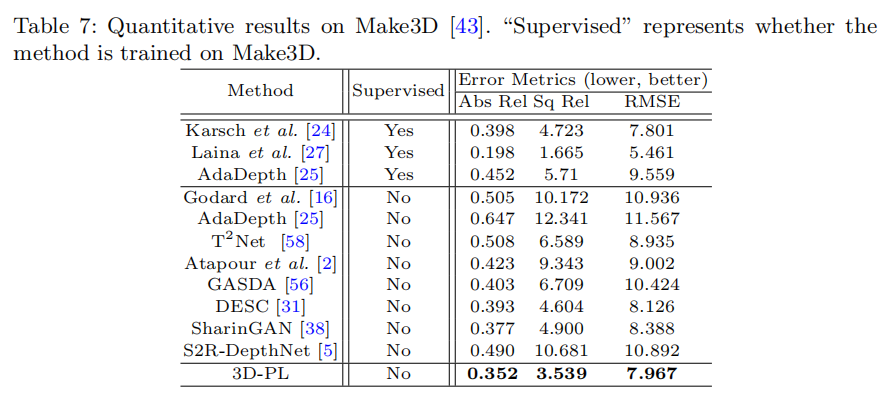